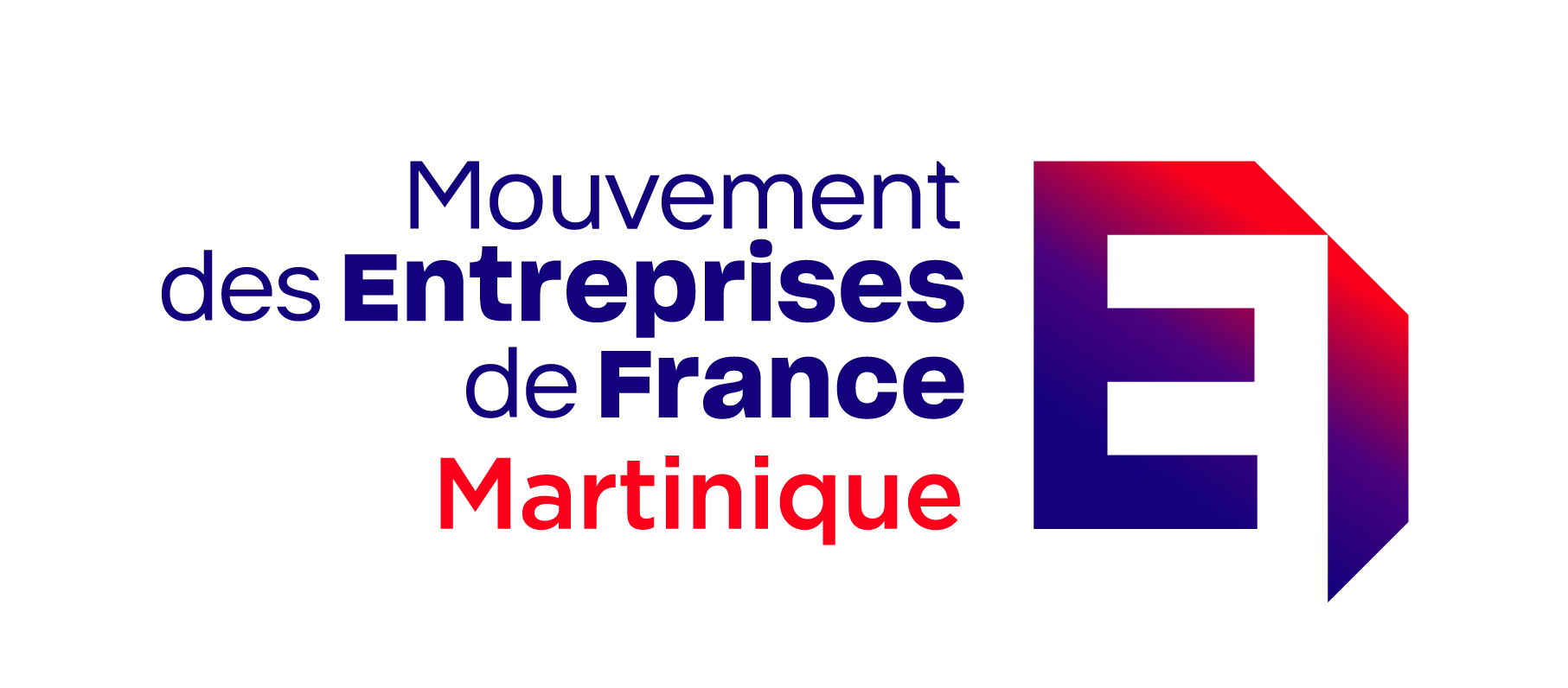 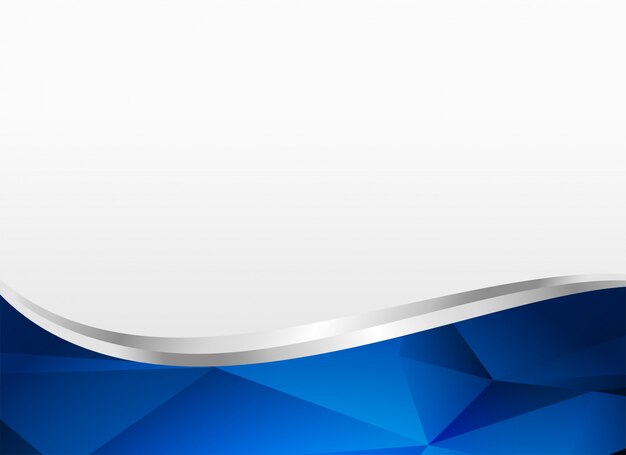 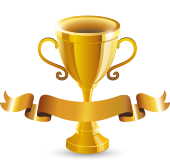 Cérémonie de remise des Trophées
Lundi 7 mars à 16h à l’Hôtel La Batelière
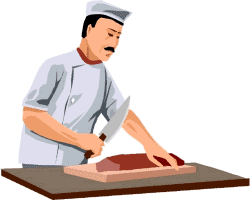 Programme
16h00 : 	Accueil 

16h10  :	Discours d’ouverture par la Vice Présidente du MEDEF Martinique, Line DURPÉS

16h15 : 	Interventions :

« La mobilisation pour accompagner la mobilité » 
	Le Directeur territorial de LADOM, Paul ADÈLE-AMÉLIE

« La sécurisation du parcours de formation par la mobilisation de la mesure (Préparation Opérationnelle à l’Emploi) avant les contrats de pro »
	Le Directeur Régional de POLE EMPLOI, Stéphane BAILLY 
	
« L’alternance au cœur de la politique - accompagnement compétences - d’AKTO » 
	La Cheffe de projet AKTO, délégataire OPCOMMERCE, Geneviève CLAIRICIA

L’engagement et le soutien de l’Etat et de la Collectivité Territoriale de Martinique pour l’alternance
	Le Directeur du Pôle 3E de la DEETS, Jean-Max CHARLERY ADÈLE

16h40 : 	Film « la formation au CFA LE FONTANIL »

16h50 : 	Témoignages d’alternants 	
	Serge DERUEL, Groupe Parfait
	Sabrina ANTIGONE, Groupe Bernard Hayot
	Yolann PRESCOTT, Groupe SAFO

17h00 : 	Film « 2 signatures de contrat de pro »

17h10 : 	Témoignages d’employeurs 	
	Florence BOUTANT, Groupe Bernard Hayot
Jean Michel VIGILANT, Groupe Parfait
	Olivier MARCELIN, Groupe SAFO

17h30 : 	Remise des trophées et des médailles	(annexe)

17h45 : 	Discours de clôture 	

18h00 : 	Cocktail
Les partenaires :
avec appui de :
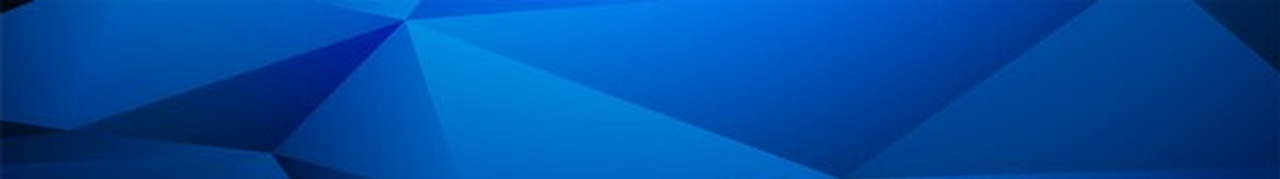 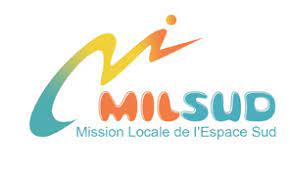 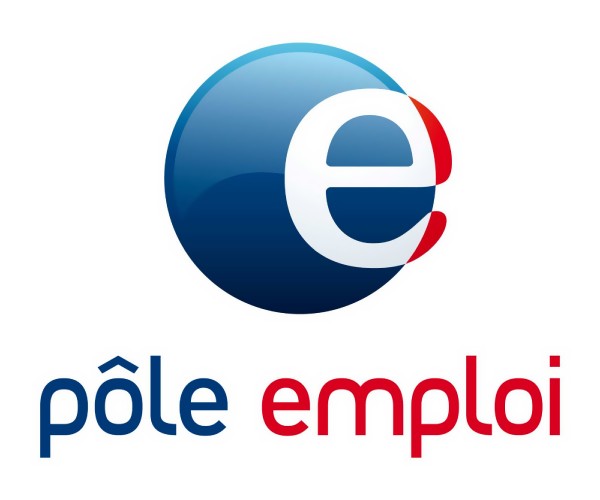 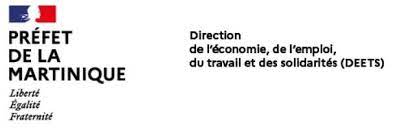 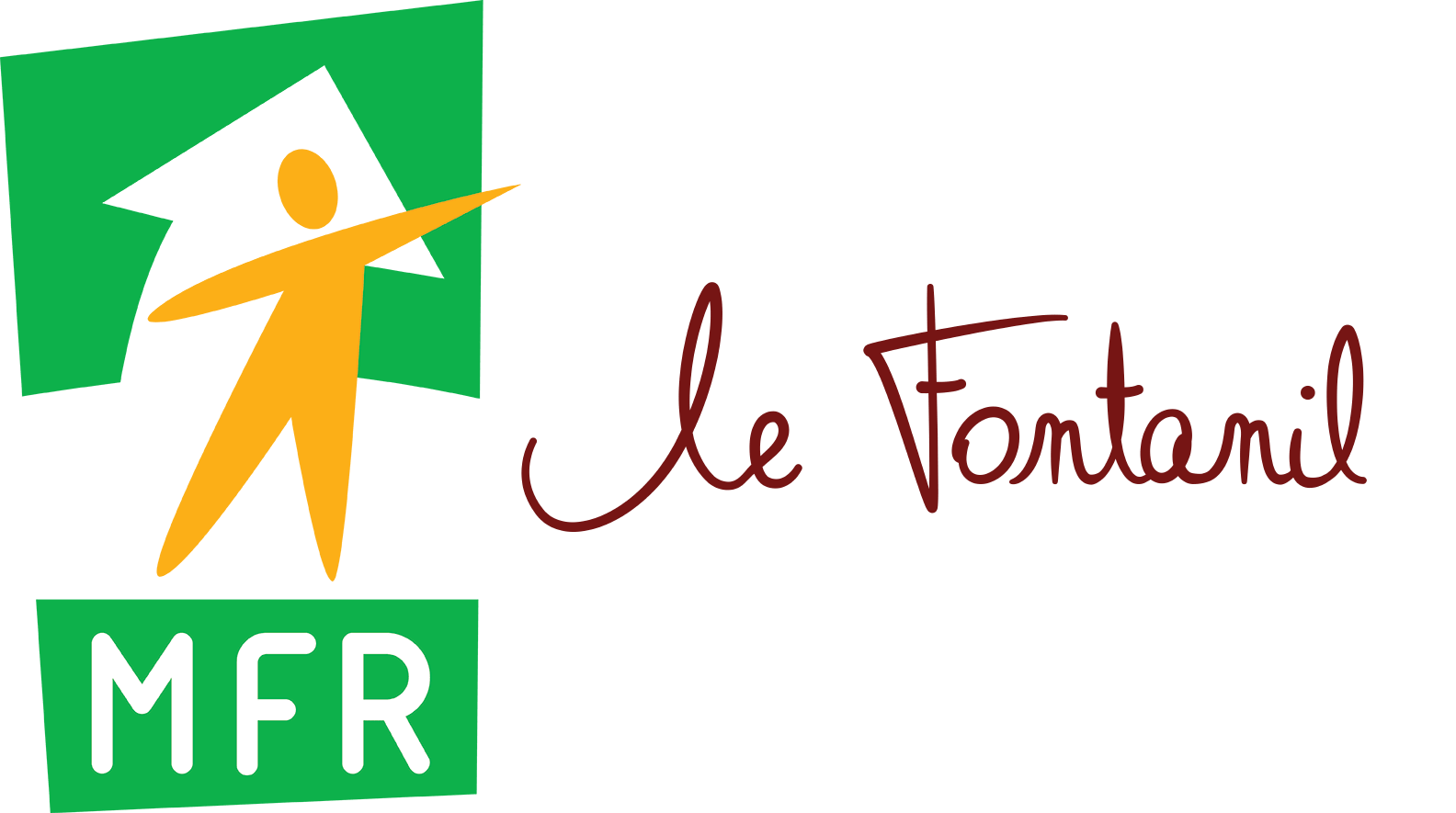 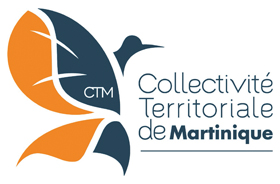 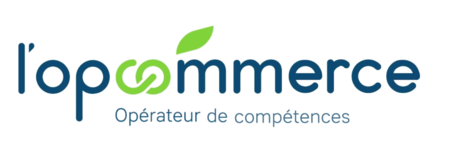 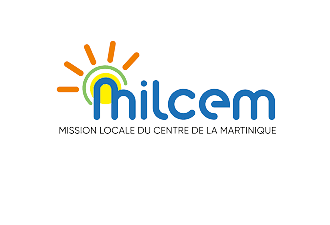 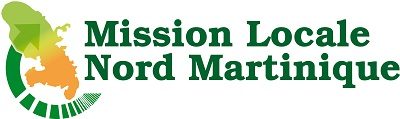 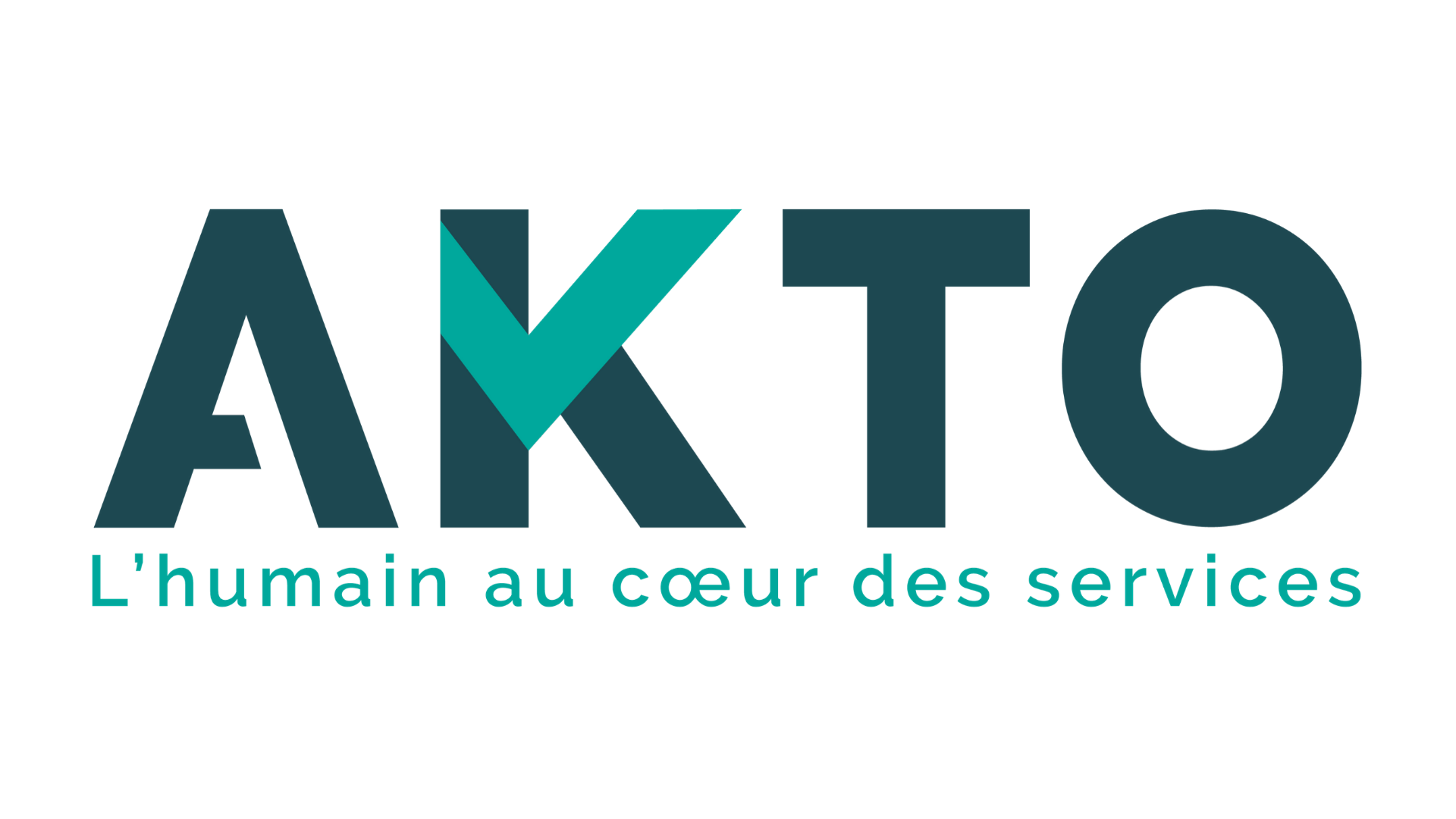 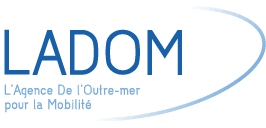 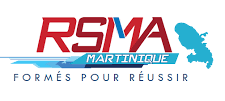 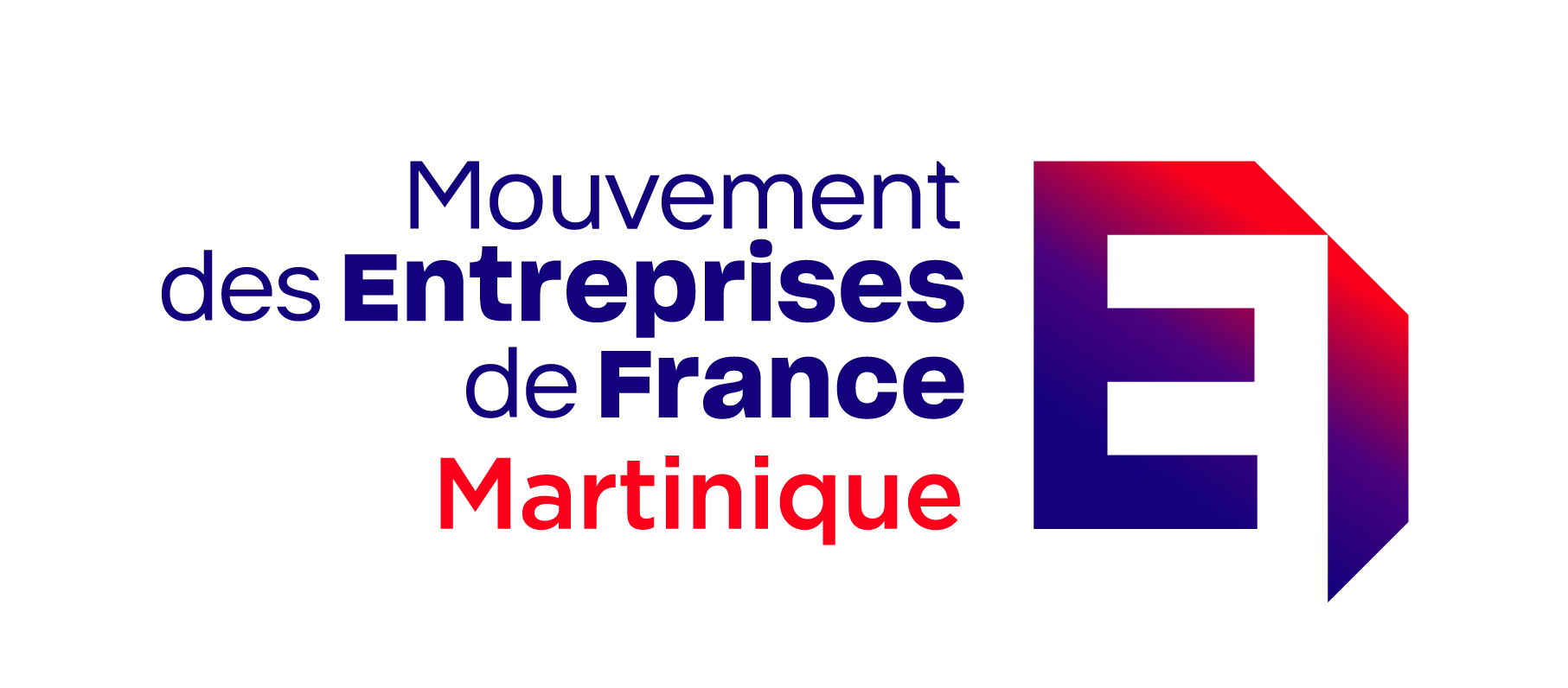 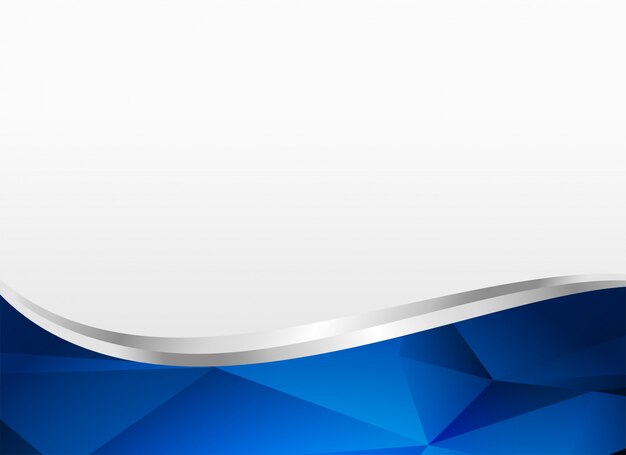 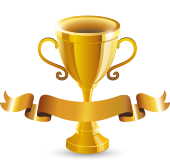 Cérémonie de remise des Trophées
Lundi 7 mars à 16h à l’Hôtel La Batelière
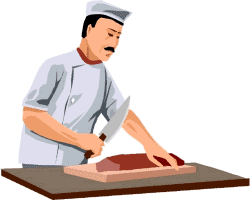 Annexe
Remise des trophées

Aux alternants	

Trophées de l’habilité technique
Kevin LANG 	Promo 2020-2021	Remis par Paul ADÈLE-AMÉLIE, LADOM
Natacha ARNASSALON 	Promo 2021-2022 	Remis par Delphine BLÉRALD, PÔLE EMPLOI

Trophées de la persévérance	
Yolan PRESCOTT 	Promo 2021-2022	Remis par Jean Max CHARLERY ADÈLE, DEETS
Valérie TRIPOT 	Promo 2021-2022	Remis par Geneviève CLAIRICIA, AKTO

Aux entreprises	

Trophée de la mixité
Groupe Bernard Hayot	Remis par Line DURPÈS, MEDEF

Trophée de la jeunesse
Groupe PARFAIT	Remis par Charles LARCHER, MEDEF

Trophée de la reconversion professionnelle
Groupe SAFO	Remis par François Xavier GOUYÉ, MEDEF


Remise des médailles 

Aux autres alternants 

Kevin TESOR	Promo 2021-2022	Remise par Jean Michel LOUTOBY, MILNORD
Yann ARNAUD 	Promo 2020-2021	Remise par le Colonel CHERBONNEL, RSMA
José PÉTREIN 	Promo 2020-2021	Remise par Delphine BLÉRALD, POLE EMPLOI
Serge DÉRUEL 	Promo 2021-2022	Remise par Josette MERCIER, LADOM
Jason PLACIDE 	Promo 2021-2022	Remise par Jean Michel LOUTOBY, MILNORD
Gérick GIRIER DUFOURNIER 	Promo 2021-2022	Remise par Jimmy FARREAUX, MILSUD 
Johan CONSTANTY 	Promo 2020-2021	Remise par Geneviève CLAIRICIA, AKTO
Jonathan TAMI 	Promo 2021-2022	Remise par Cédric FORBAN, AKTO délégataire OPCOMMERCE
Davy QUINDOU 	Promo 2021-2022	Remise par Murielle DANIEL, MILSUD
Jason MIAN 	Promo 2021-2022	Remise par Béatrice BALDARA-MARIMOUTOU, MILCEM 
Sabrina ANTIGONE 	Promo 2021-2022	Remise par Édda PULVAR, CREFOP
Les partenaires :
avec appui de :
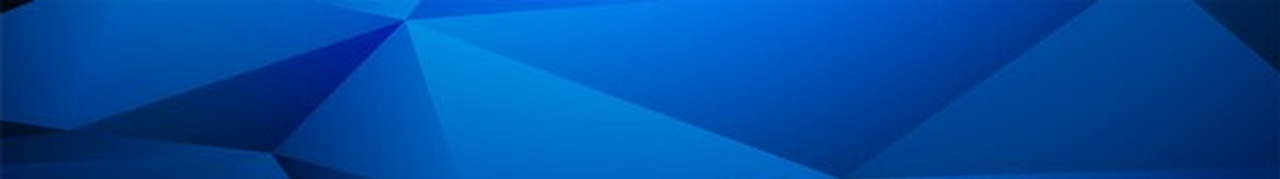 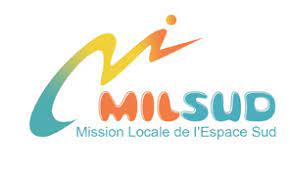 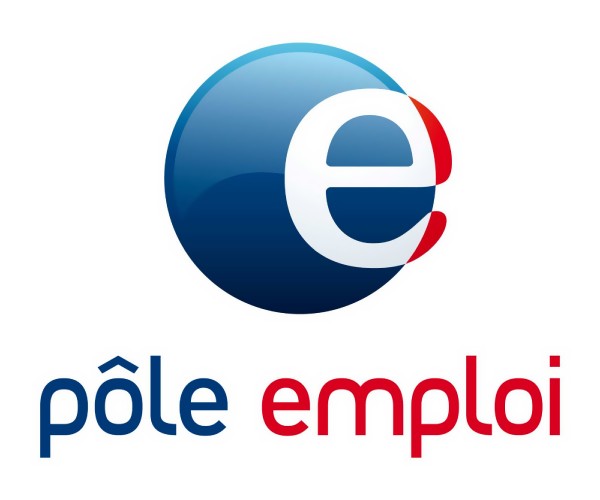 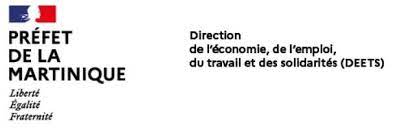 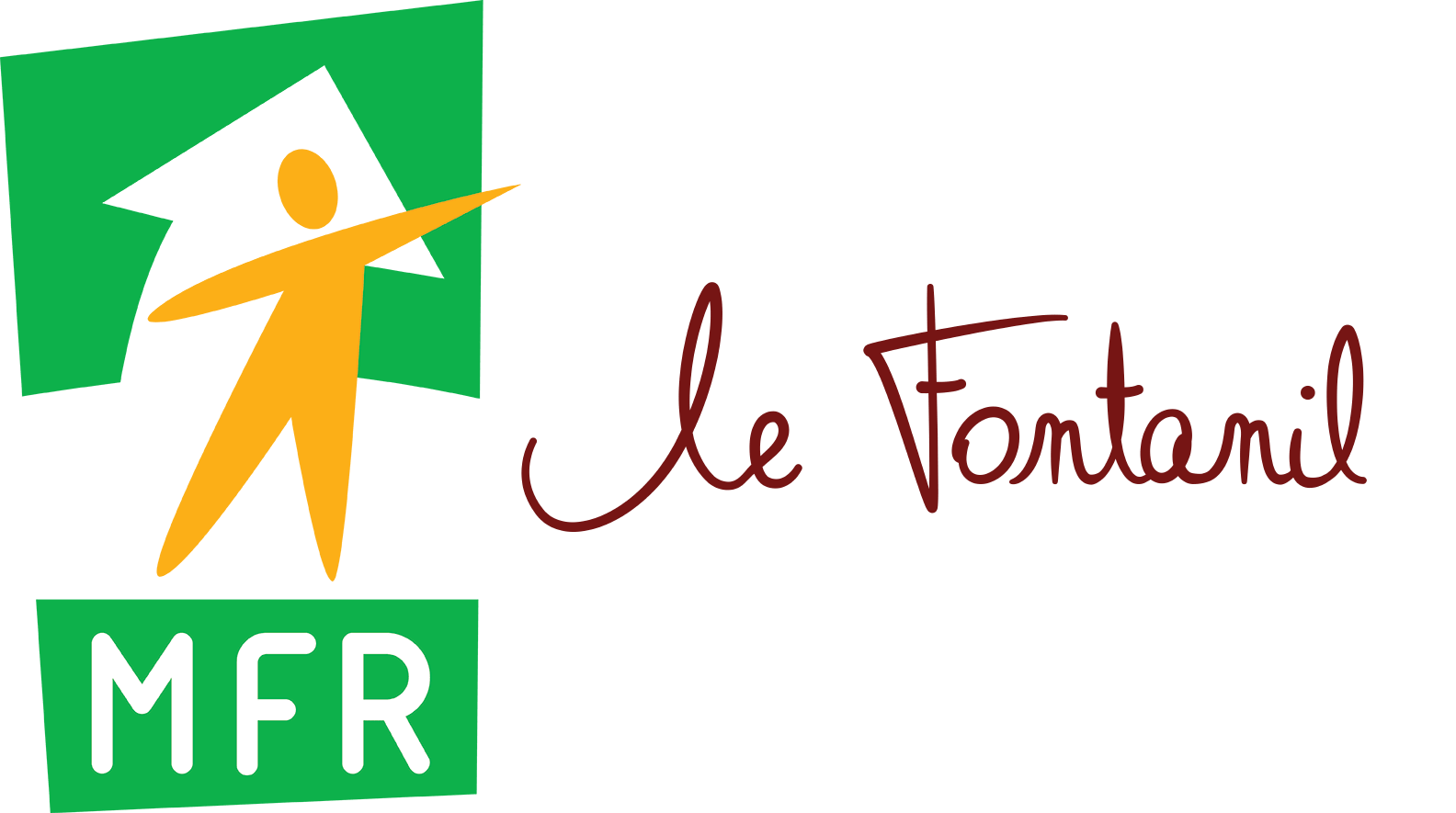 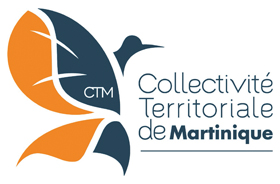 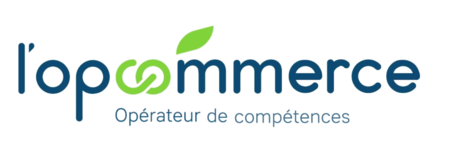 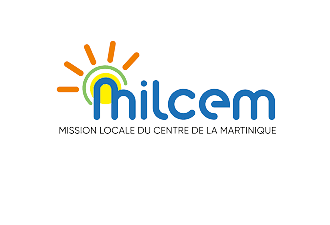 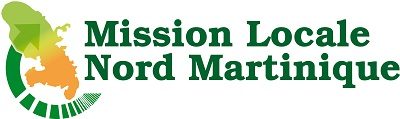 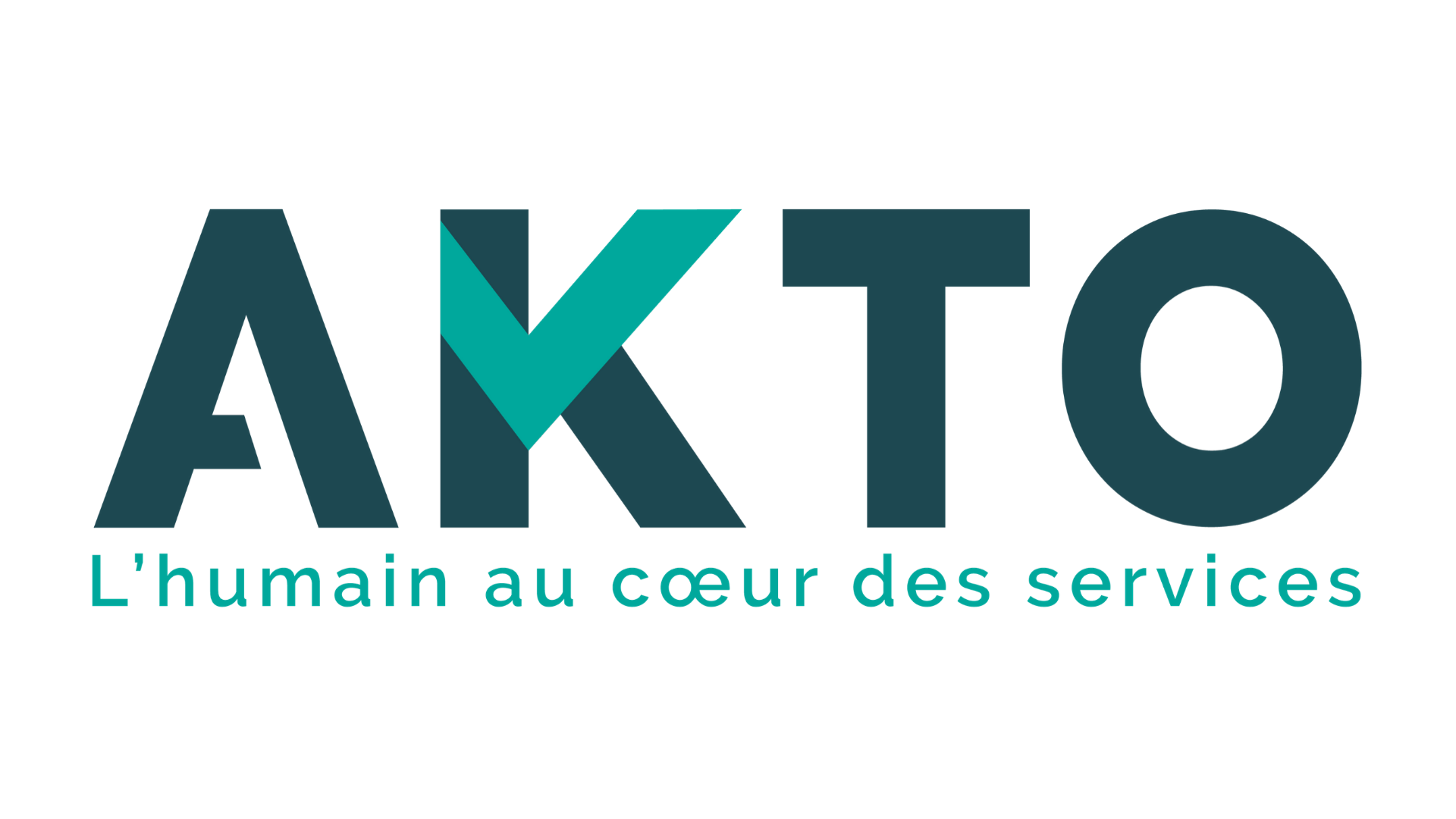 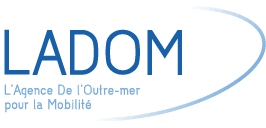 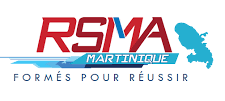